Развитие образования Курской губернии
Школьная реформа 1782-86 гг:
Создаются 
	1)закрытые учебные заведения для дворян и горожан (смольный институт, кадетские корпуса)
	2) 2-х и 4-х классные училища (народные училища)

 В 1783 году в Курске открывается дворянское училище, преобразованное позже в Главное народное училище.    Создаются 16 малых  народных училищ в уездах губернии и в черте Курска: Георгиевское и Ямское. 
В программу этих училищ включалось изучение арифметики, чтения, рисования, священной истории. 
Обучение было бессословным, к нему имели доступ как дети дворян, так и крепостных.
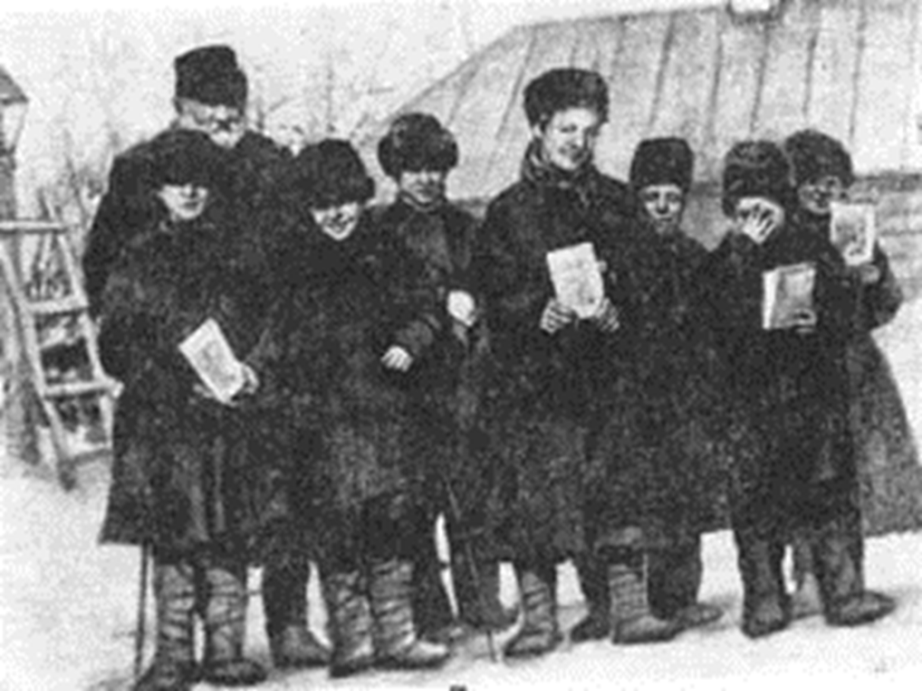 Социальный состав учащихся в общеобразовательных школах XIX века был чрезвычайно пестрым.
 В народных училищах преобладали дети мастеровых, крестьян, ремесленников, солдат, матросов и т. д. 
Неодинаков был и возрастной состав учащихся — в одних и тех же классах обучались и малыши и 22-летние мужчины.
Морозов А. СЕЛЬСКАЯ БЕСПЛАТНАЯ ШКОЛА
В сельской школе 19 века могло быть 3 или 2 учительницы. Дети все разного возраста.
В середине XIX века в Курской губернии существовало 265 светских учебных заведений, в которых обучалось более 10 тыс. мальчиков, женских заведений было всего 24 и обучалось в них всего 647 девочек.
Н. Богданов-Бельский  «ДЕТИ НА УРОКЕ»
Количество школ, предназначенных для народа, до 1861 г. было так незначительно, что крестьянское население и горожане низших сословий оставались почти поголовно безграмотными. Наиболее распространенными на селе были школы грамоты, где срок обучения длился 1—2 года.
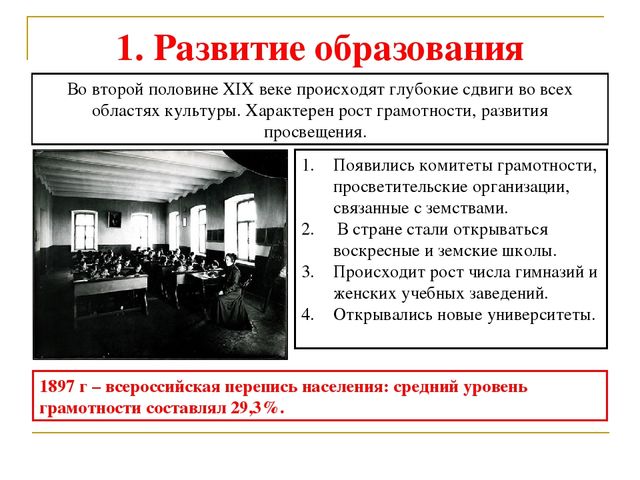 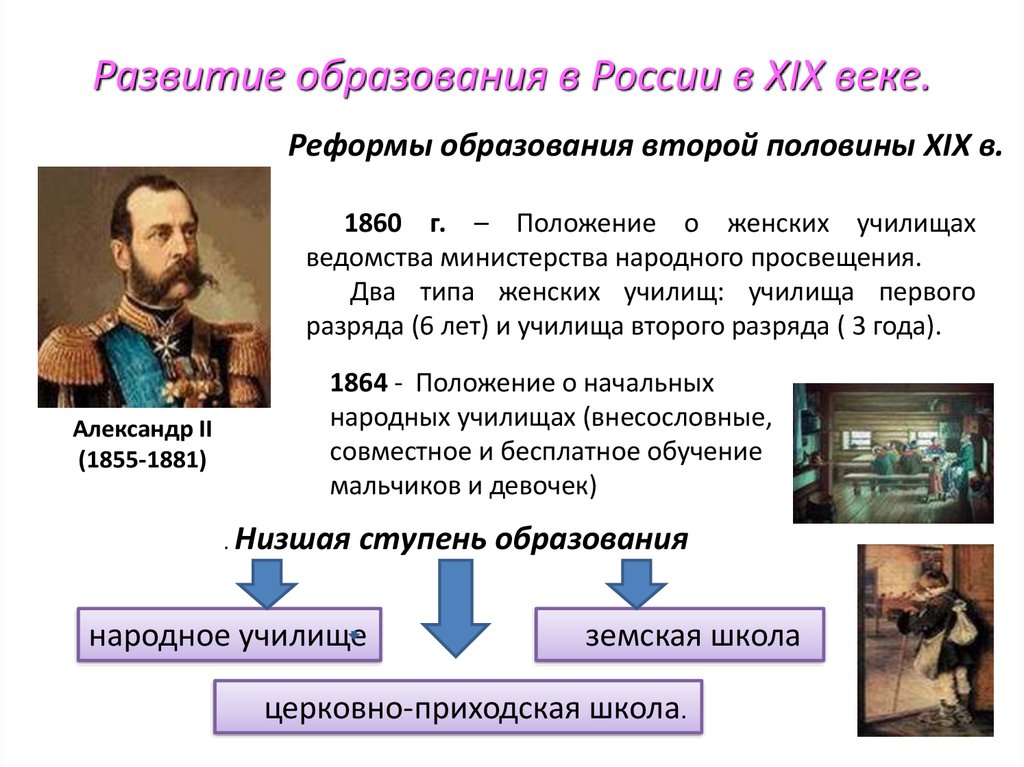 Система образования в России на рубеже  XIX- XXвв включала три ступени
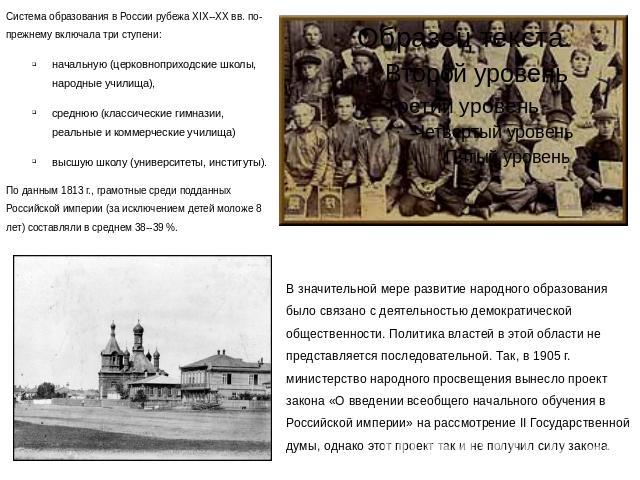 2. Средняя ступень
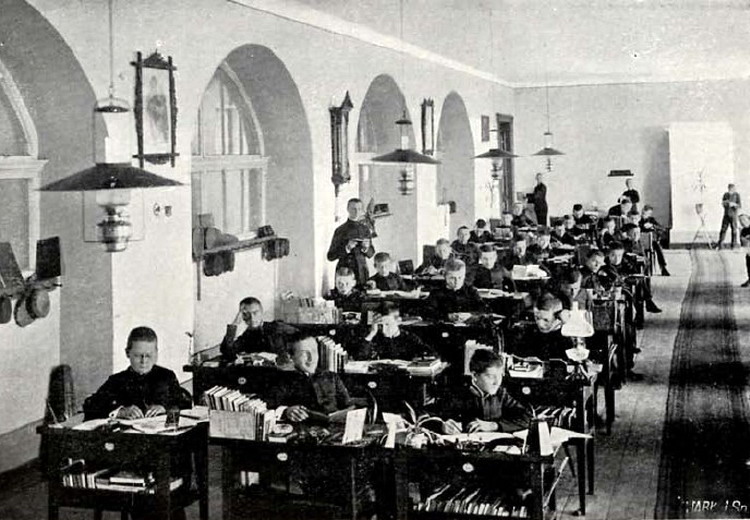 классические гимназии, реальные и коммерческие училища
2. Средняя ступень
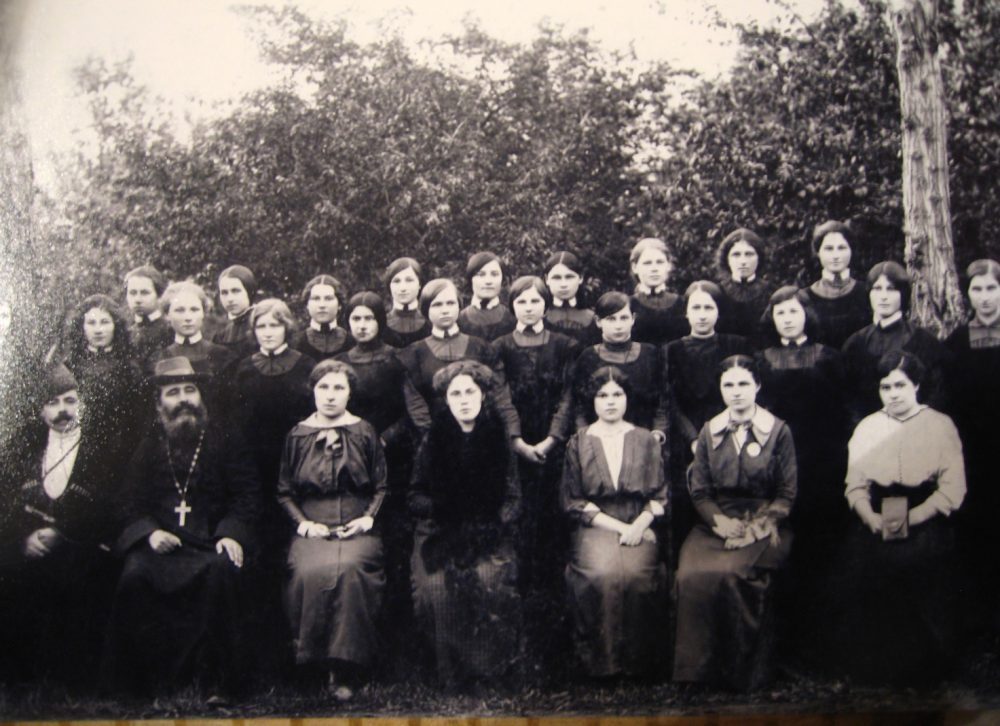 Женская гимназия
3. Высшая школа
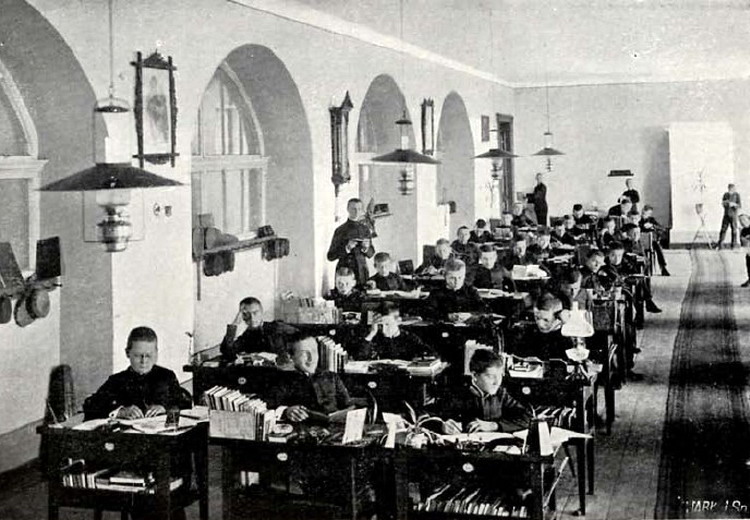 Университеты и институты
Мужская гимназия
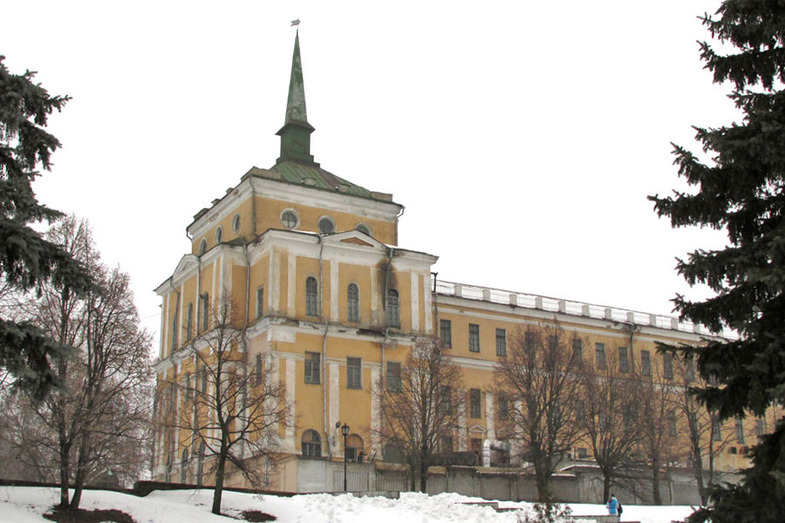 В 1808 года в Курске на базе Главного народного училища  была открыта мужская гимназия .  
Она была построена на пожертвования дворянства  и включала обучение по математике, физике, истории, закону Божию, философии, иностранным языкам и др.
В гимназию принимались дети дворян, чиновников, мещан; среди учеников были и дети крестьян, но незначительное число.
В 1815 году, когда гимназия была ещё четырёхклассной, в 1834 года гимназия стала семиклассной, а с 1875 года — восьмиклассной.
Здание гимназии сохранилось и доныне: сейчас в нём располагается цех электроаппаратного завода.
Мариинская
 женская гимназия
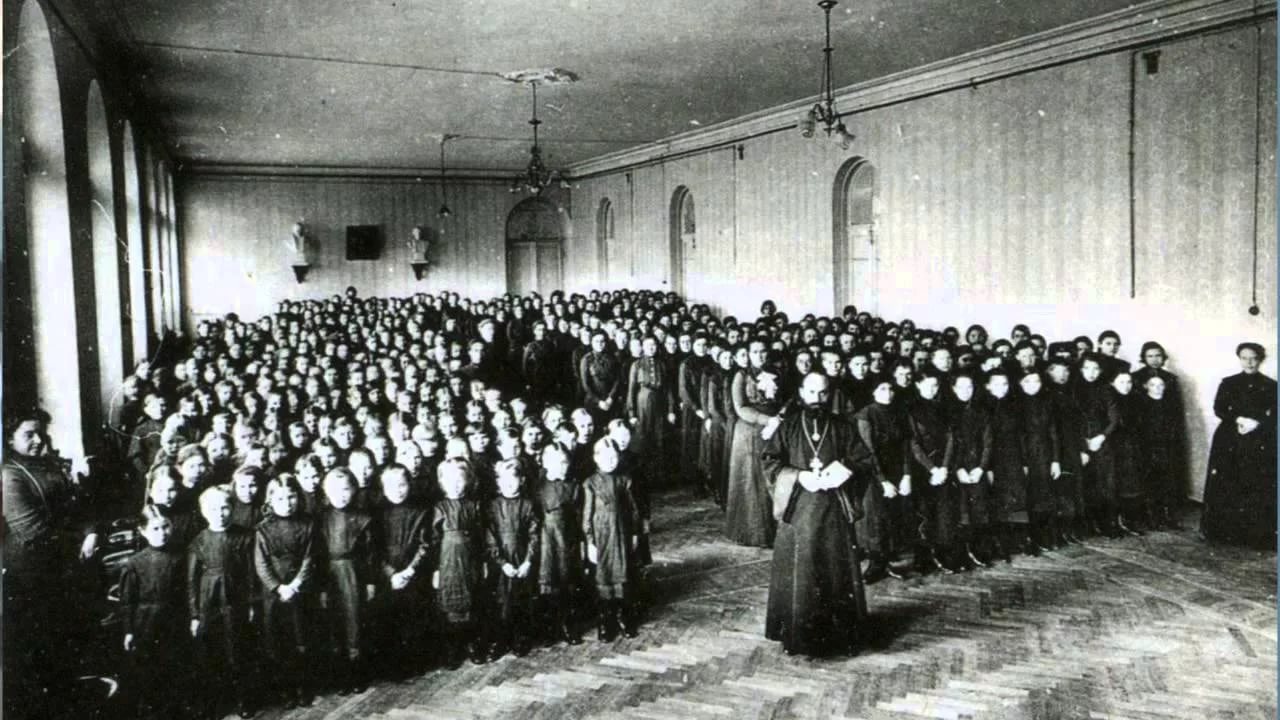 На пожертвования, в том числе князя В. Барятинского, губернатора П. Бабикова в 1870 году была открыта Мариинская женская гимназия.
 Она давала общее и среднее образование, а позже – специальное педагогическое.   
 Гимназия располагалась в нынешнем здании КГУ.
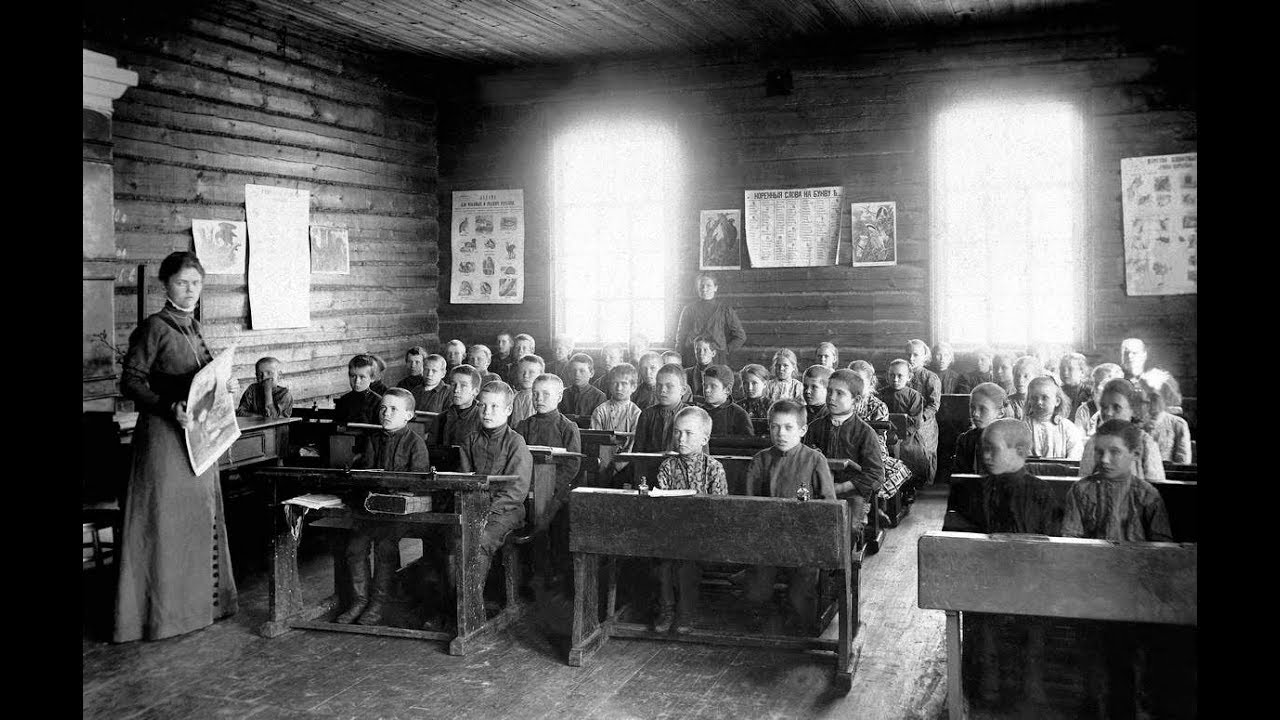 Начальные и средние учебные заведения имелись и в уездных городах.
Так, в Рыльске в конце XIX - начале XX в. имелось 10 начальных и средних учебных заведений, из них 3 гимназии. 
В г. Дмитриеве в концу века действовала женская прогимназия и городское народное училище. 
Женская гимназия имелась и в Судже.
После установления Советской власти уже в конце 1917 г. начала проводиться национализация всех типов учебных заведений. Школа была объявлена не только единой и трудовой, но и бесплатной, общеобязательной и общедоступной. 
Отмена обязательных домашних заданий, отметок и экзаменов, введение программ только в качестве примерных, а также гибких учебных планов.
 Введение всеобщего обучения и движение за ликвидацию неграмотности, в результате чего в городах были охвачены обучением все дети, в селах около половины.
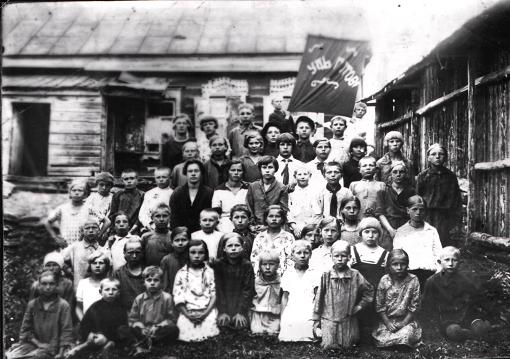 Введение всеобщего обучения и движение за ликвидацию неграмотности, в результате чего в городах были охвачены обучением все дети, в селах около половины.
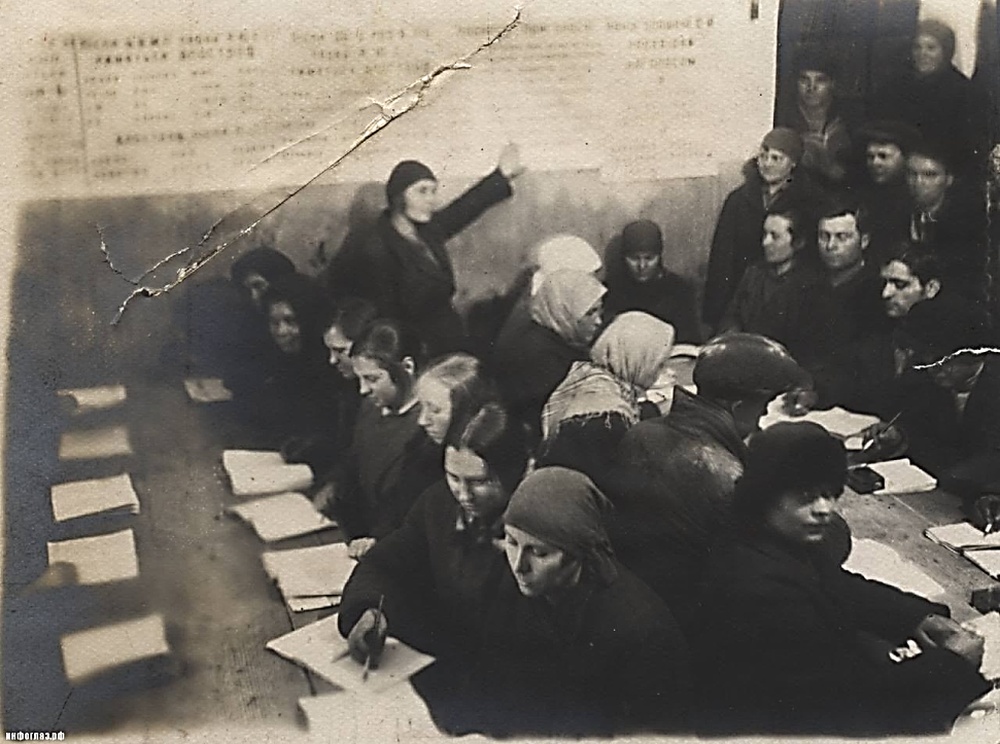 ликвидация неграмотности
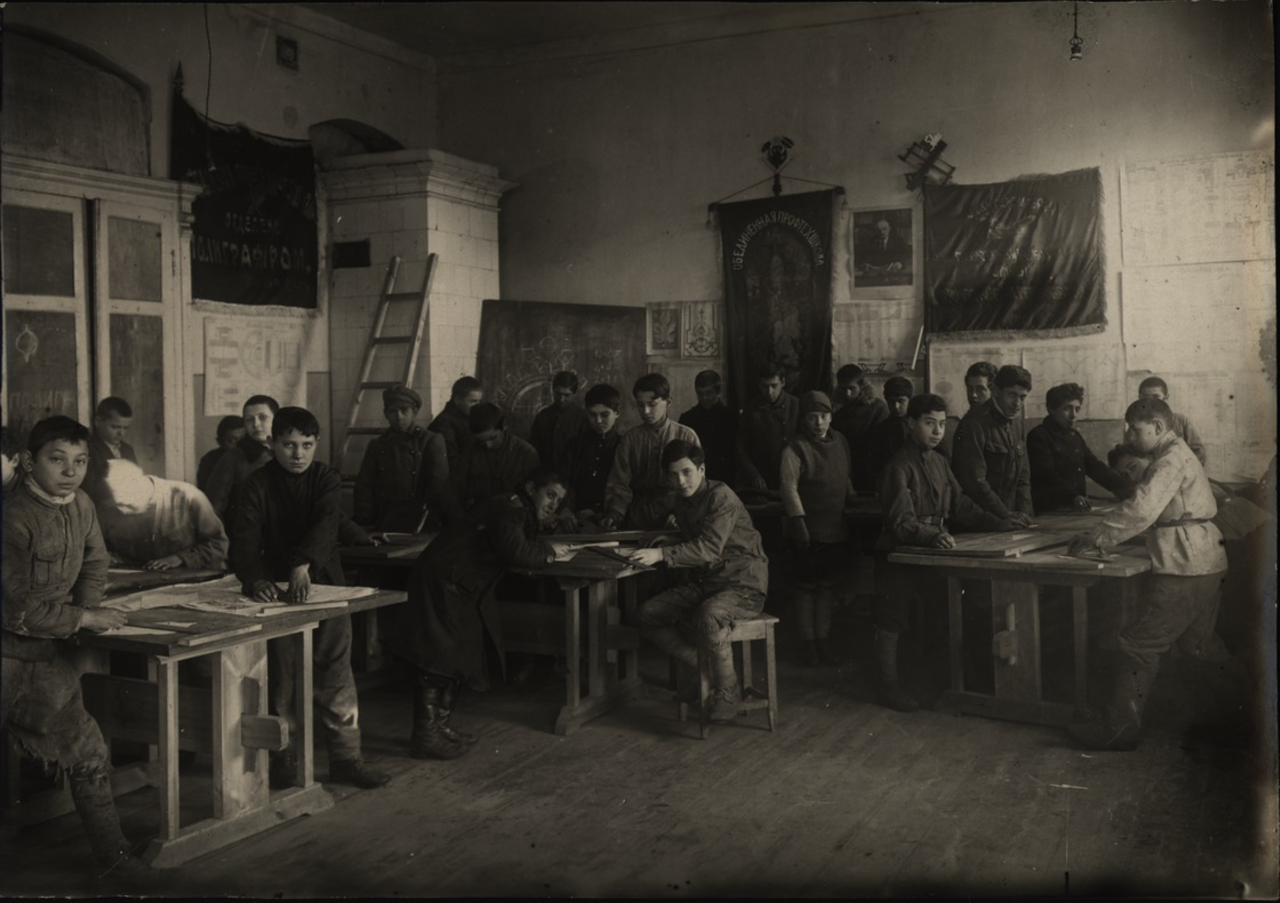 Школа в 1920 годы